Digital Upskilling for All!
Reverse Metoring Discussion
3 June 2021
What is reverse mentoring?
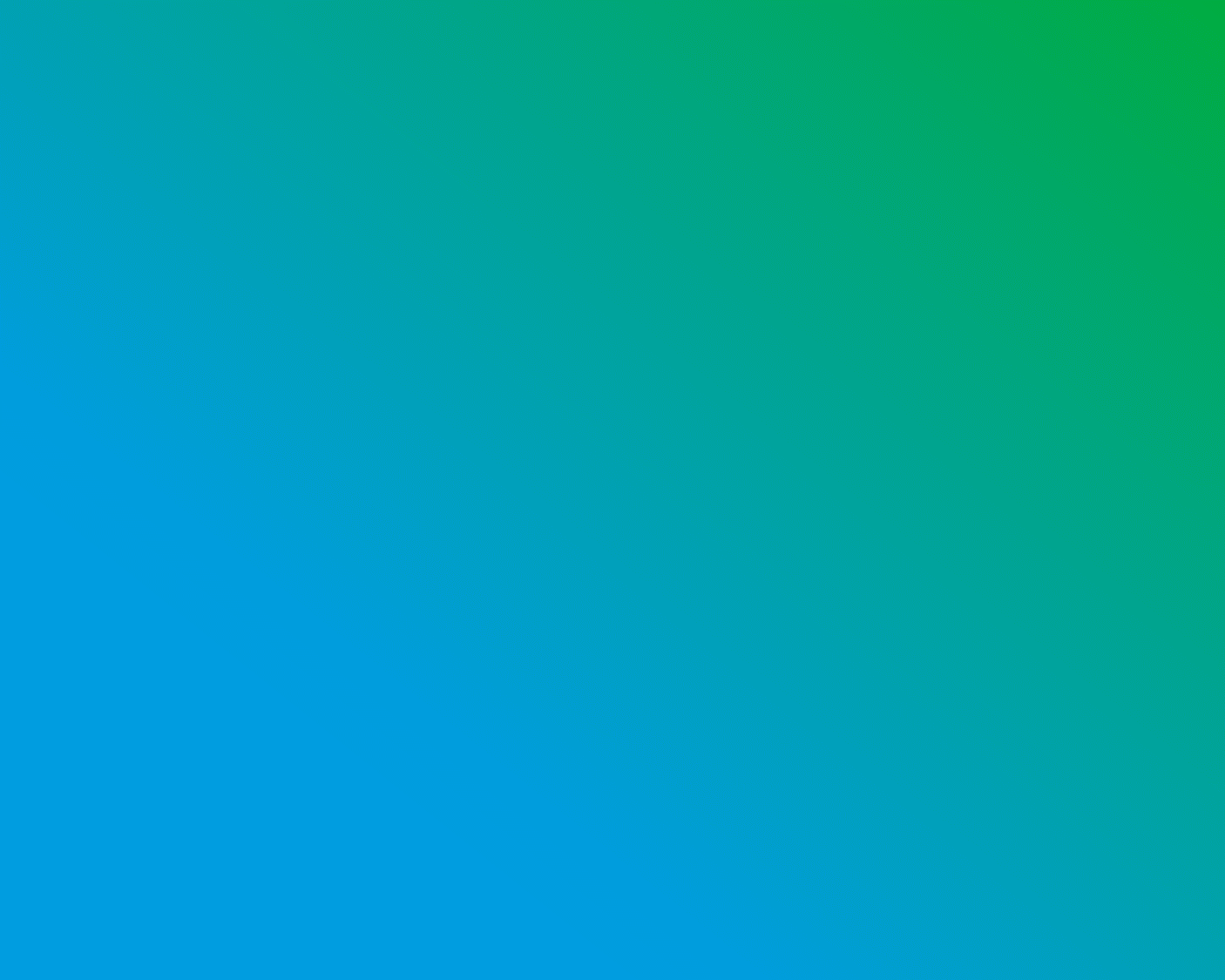 In reverse mentoring, a junior team member enters into a "professional friendship" with someone more senior, and they exchange skills, knowledge and understanding.
Step 1: choose the right Mentors and Mentees
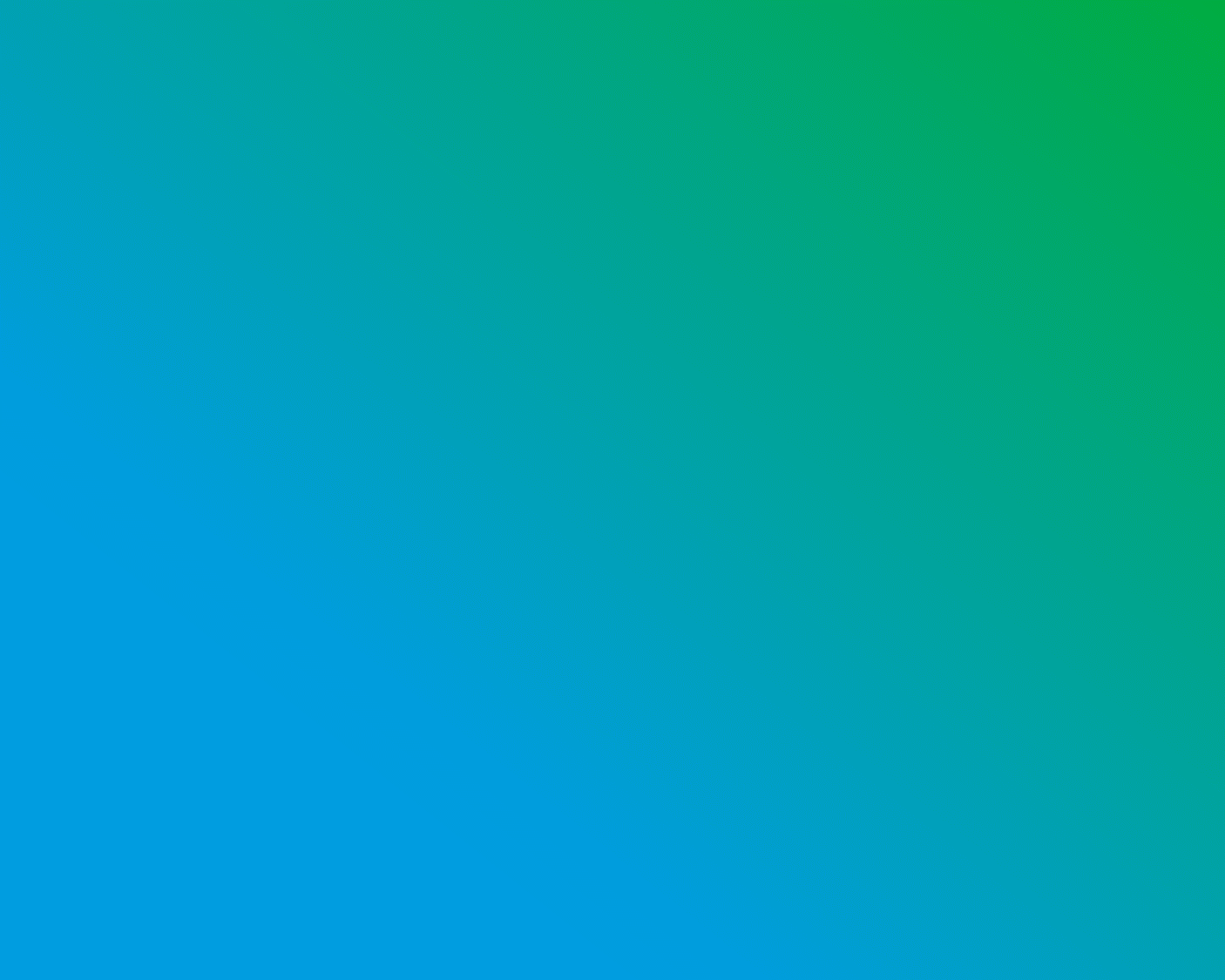 1:2
10
10
SENIOR MENTOR
Chosen from the top management, across diverse leadership operating in different businesses and who are role models with respect to the issues that emerged as critical from the workforce analysis
MENTEE
The mentee pool will necessarily be all female
The choice of mentees will start from the evidence that emerged during the gender workforce analysis
CROSS MENTORING
To better enjoy the experience, over the course of a year each mentee will have the opportunity to work with two mentors
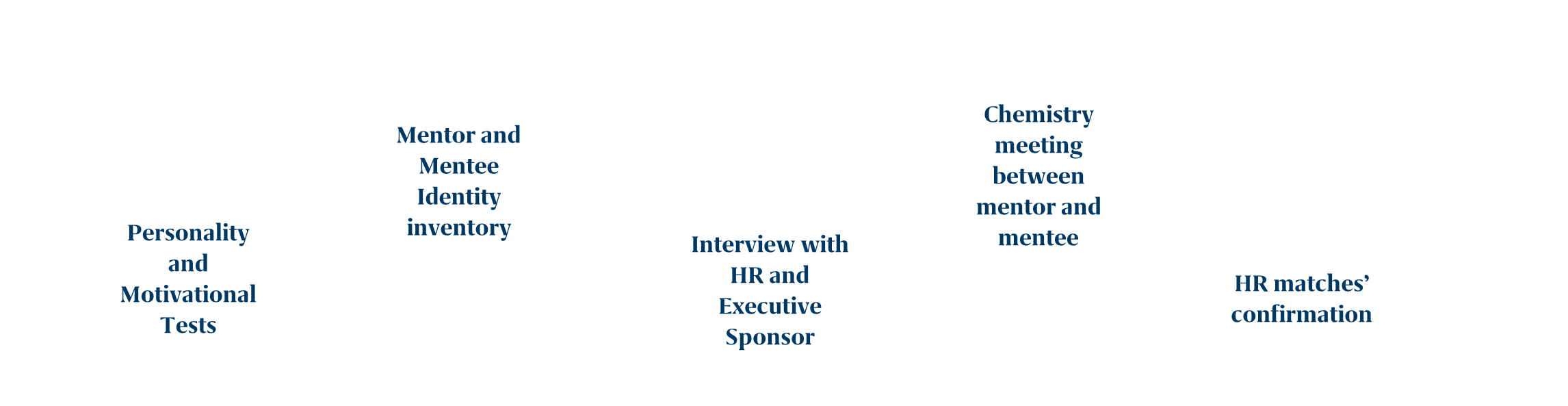 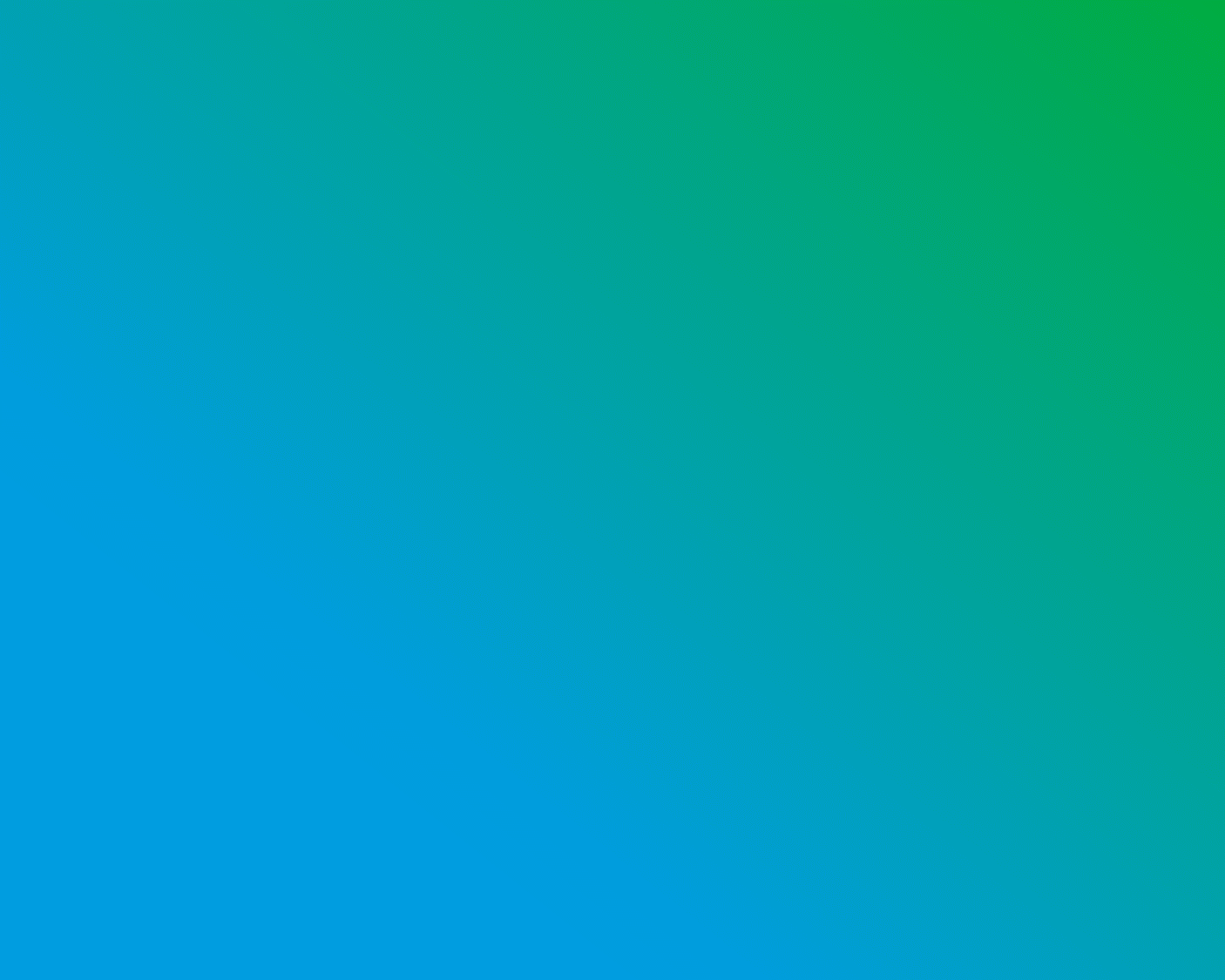 Step 2: Mentoring path
With consultant’s moderation
Mentor and Mentee path
5 meetings with the first mentor

5 meetings with the second mentor

1 hour:    suggested   duration of the meetings
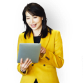 2 half days of training to transfer techniques and tools to accompany the mentees to the mentors
Mentor
Training
Thrive
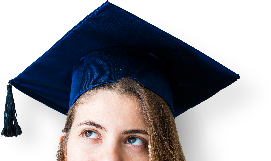 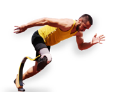 In the presence of HR, the main sponsors and unions
Activate
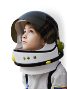 6 meetings including testimonials based on group progress
Accelerate
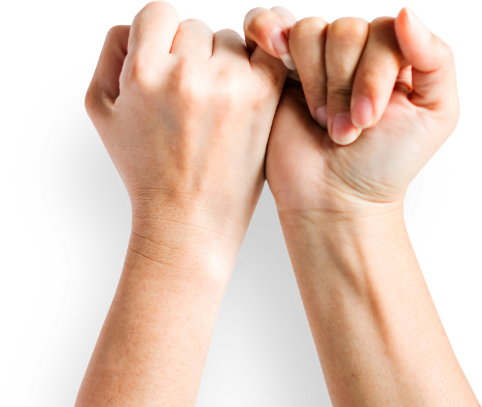 Lessons learned  & Next steps to be reported back to sponsors
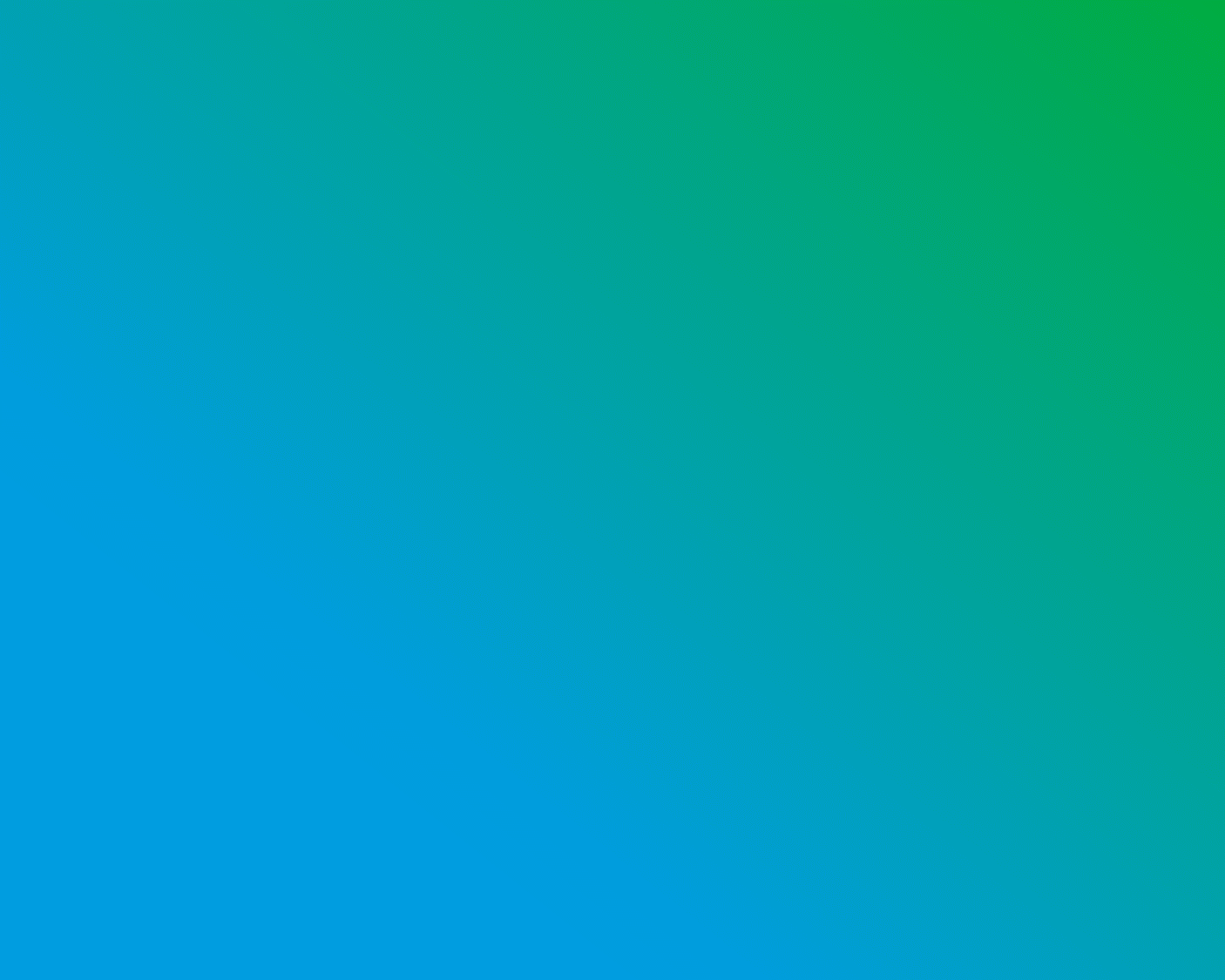 Quantitative measures
Step 3: KPI
# of sessions completed on average per Mentee
Retention rates
Average duration of the Mentoring sessions
Advancement rates
Leadership representation stats
Index for mentoring effectiveness
# of complaints and criticalities reported  by  Mentor/Mentee
Organizational goals
Individual 
goals
Employee engagement
Internal Brand Image
(Perception of Organizational 
Support)

External Brand Image
(Employer Branding)
Achievement of individual development targets (Networking, Autonomy, Innovation Skills)
Self evaluation Vs
Manager evaluation
Qualitative measures
5
X-Generational Knowledge Transfer Alternative Approach
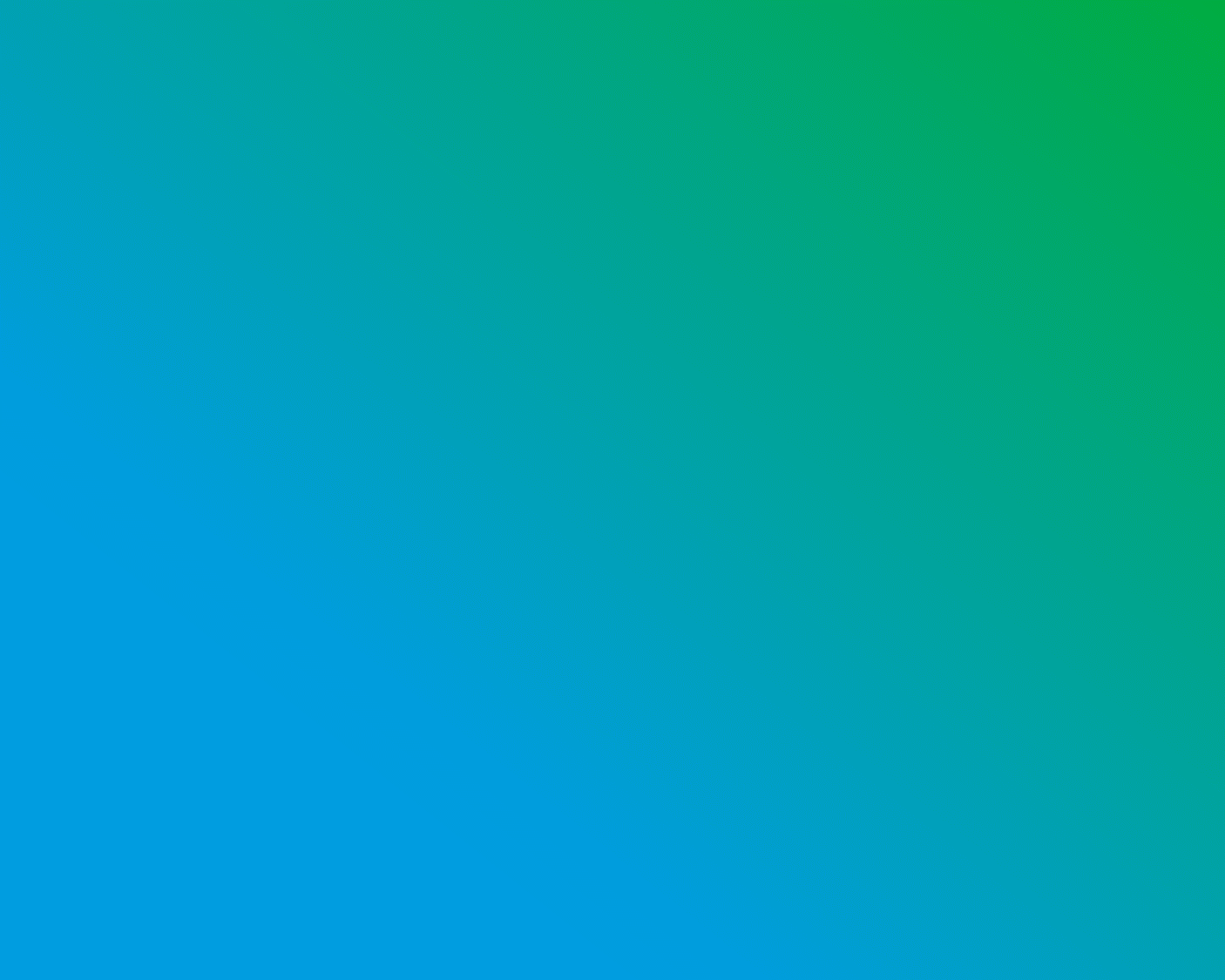 Key Considerations and Benefits
Recognize Effort
Executive Sponsorship
Open Applications / Bias Free Appraisal
Matching
Report and Share Experiences
Build Trust
Increased Creativity
Talent Build Strategy
Retention
Upskill
Reduce Silos
7
Capitale Sociale € 300.000,00 I.V. - P.IVA/C.F. 10304670150 - Reg. Imprese Milano n. 10304670150 
Camera di Commercio Milano REA 1365840 - Sede Legale: Viale L. Bodio 33, 20158 Milano
Società soggetta al potere di direzione e coordinamento di Marsh International Holdings II Inc. ai sensi dell'art 2497 c.c.